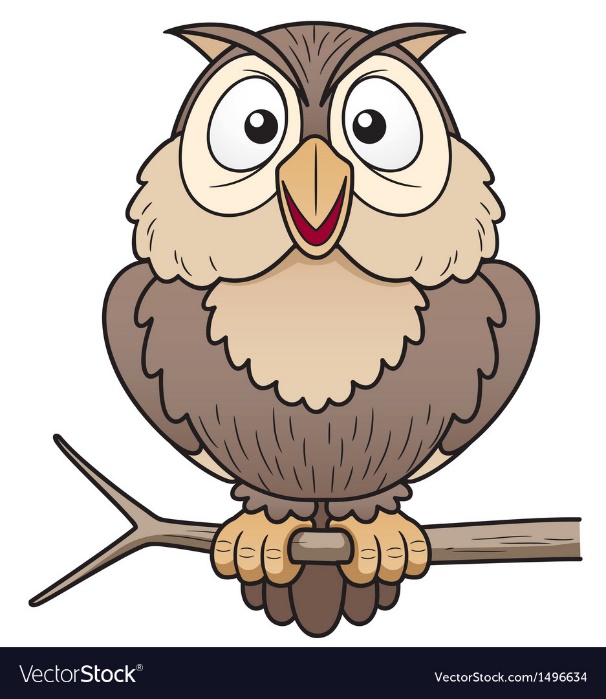 Я досліджую світ
1 клас
людина  і ПРИРОДА
Урок 91
Хто такі птахи?
Ранкове коло
В цьому класі друзі всі:
Я і ти, і ми, і ви.
Добрий день тому, 
хто зліва! 
Добрий день тому, 
хто справа!
Ми – одна сім’я.
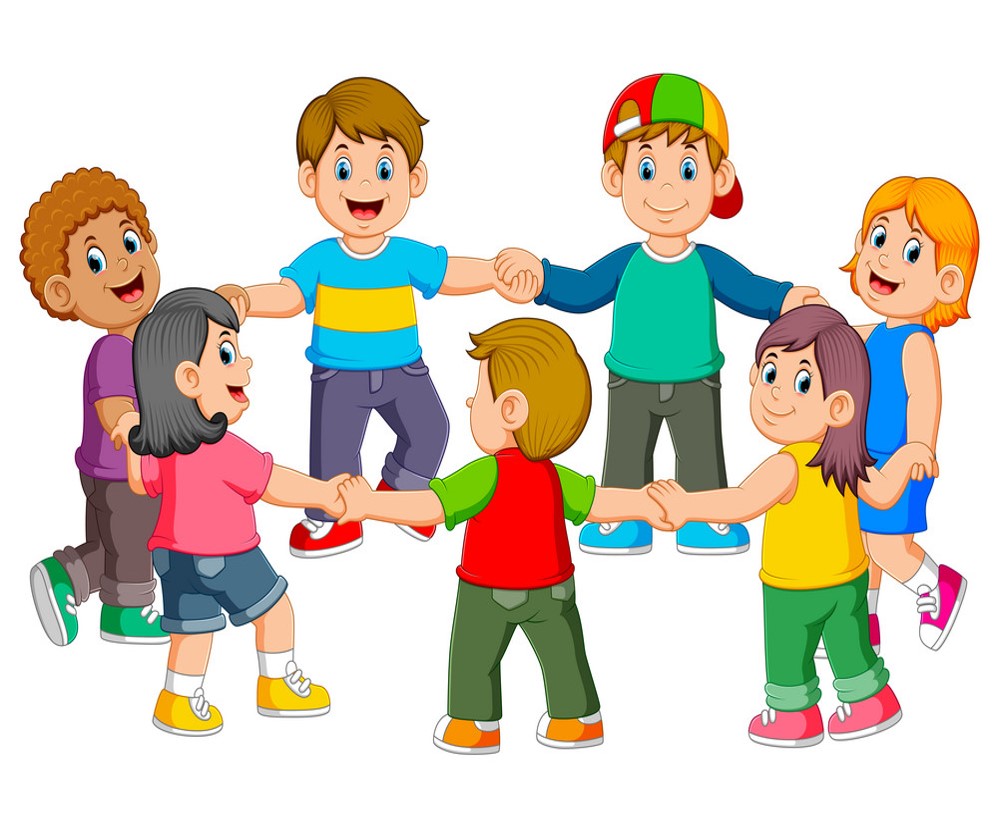 Емоційне налаштування
Поміркуй, в чому твоя сила. 
Погладь себе і промов уголос свою силу
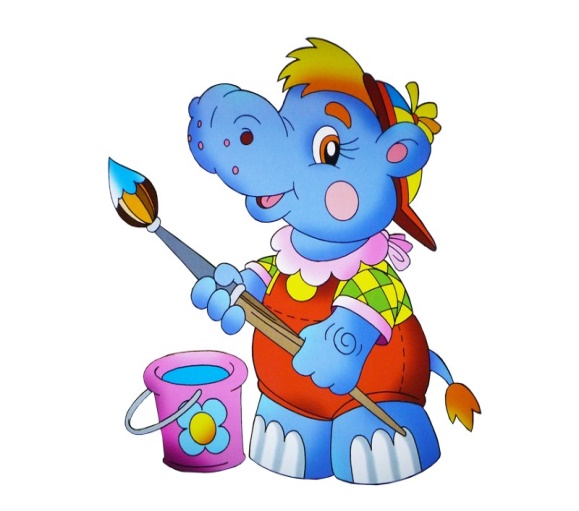 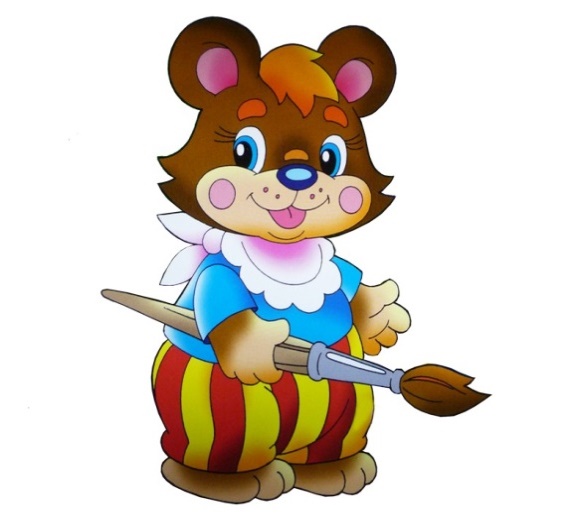 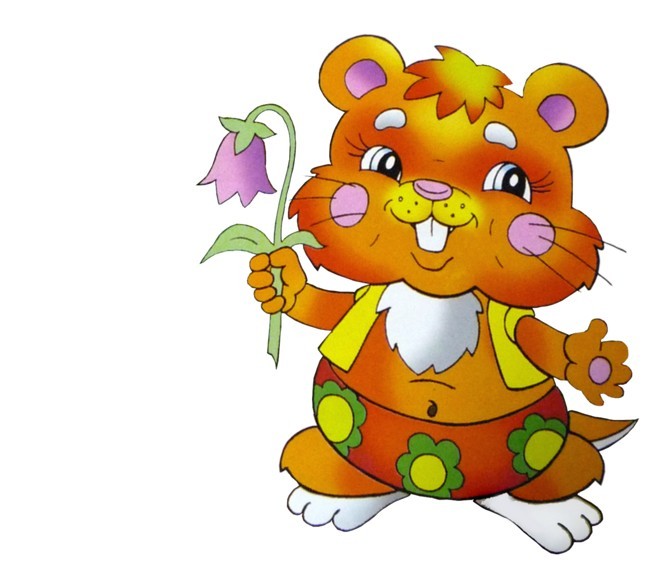 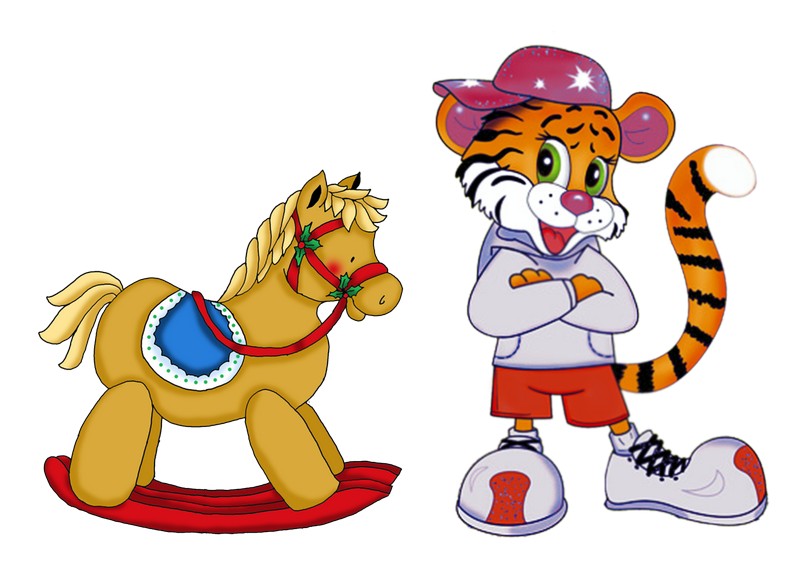 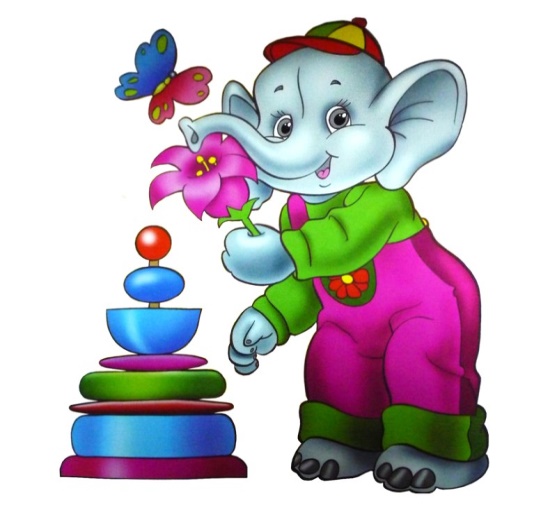 Я веселий
Я красивий
Я розумний
Я добрий
Я сильний
Вправа «Синоптик»
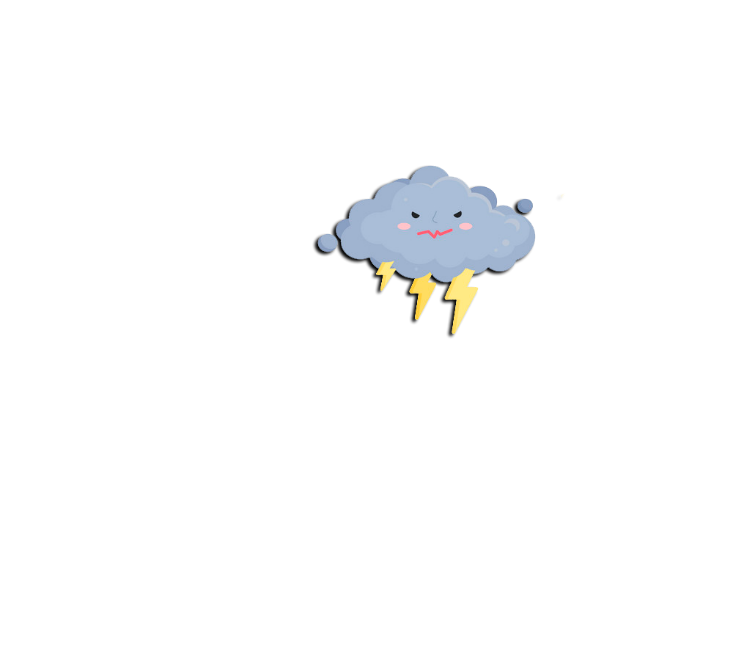 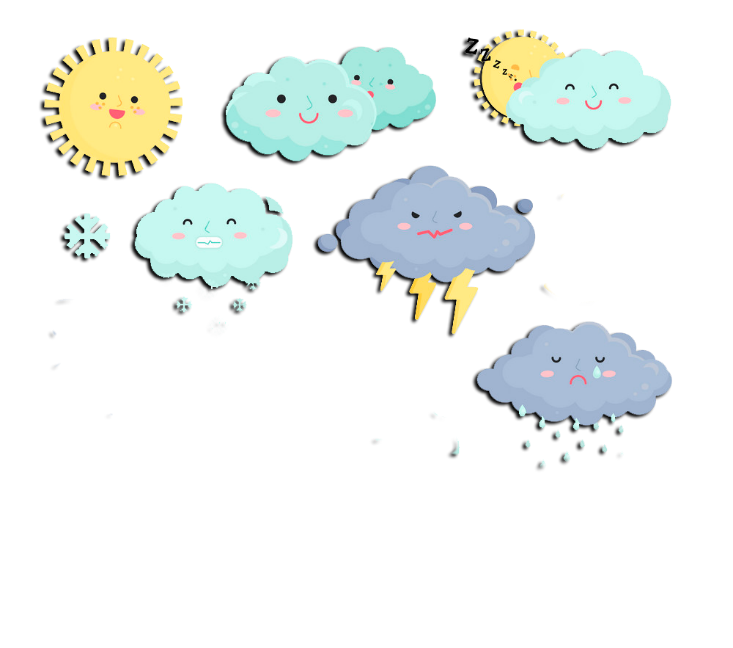 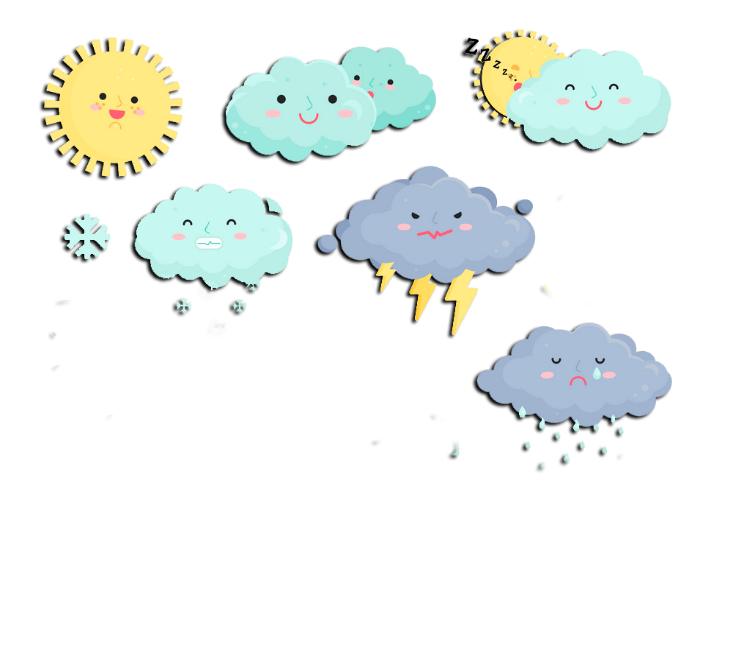 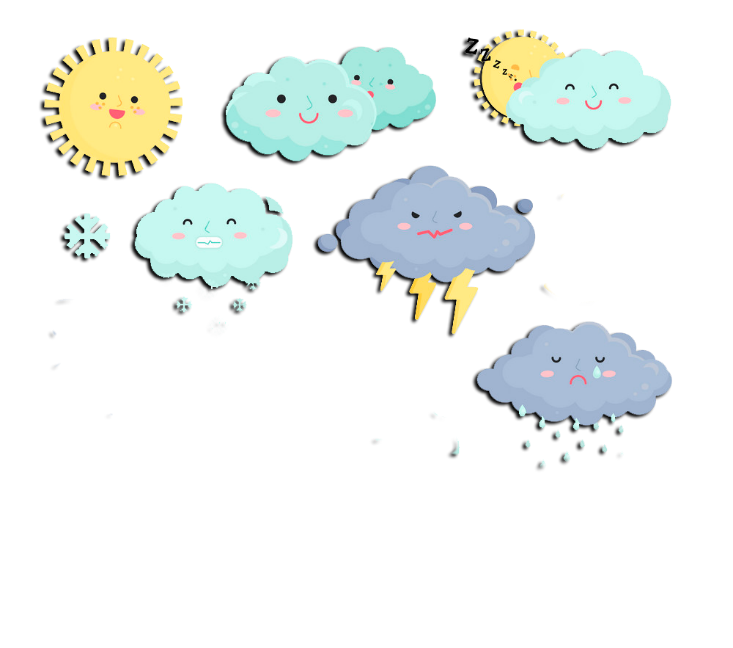 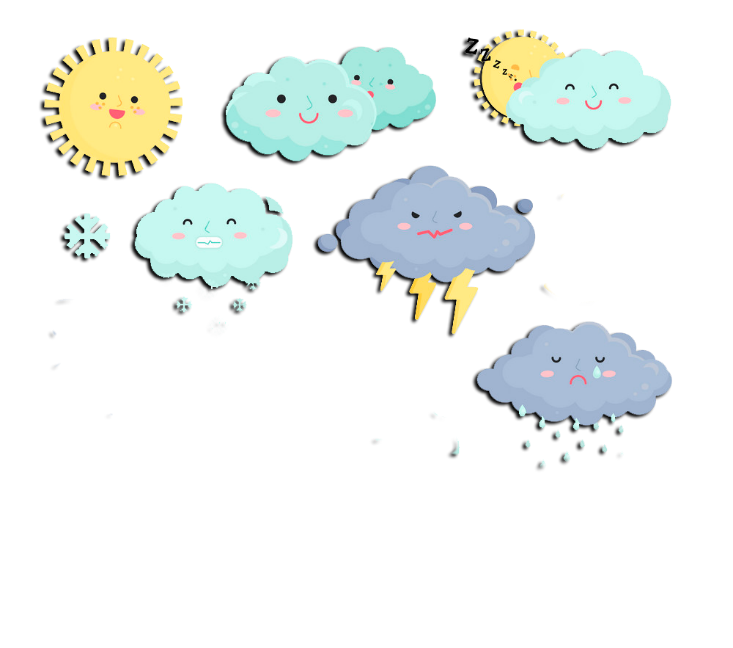 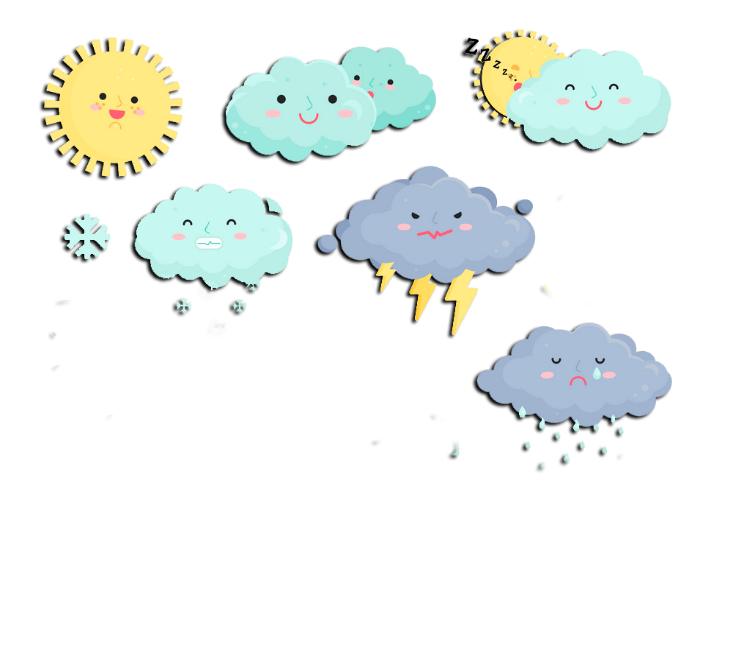 Ясно       хмарно     похмуро
дощ           гроза            сніг
Який стан неба?
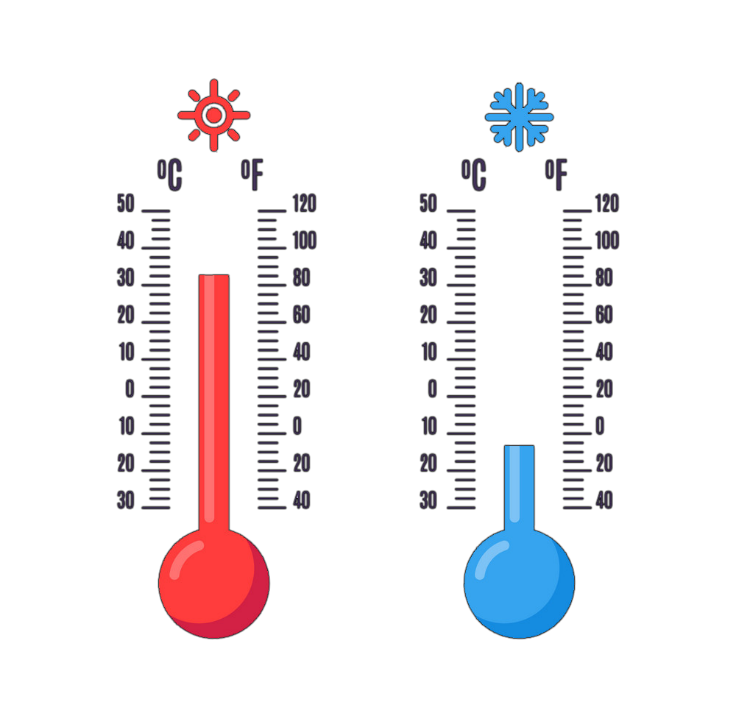 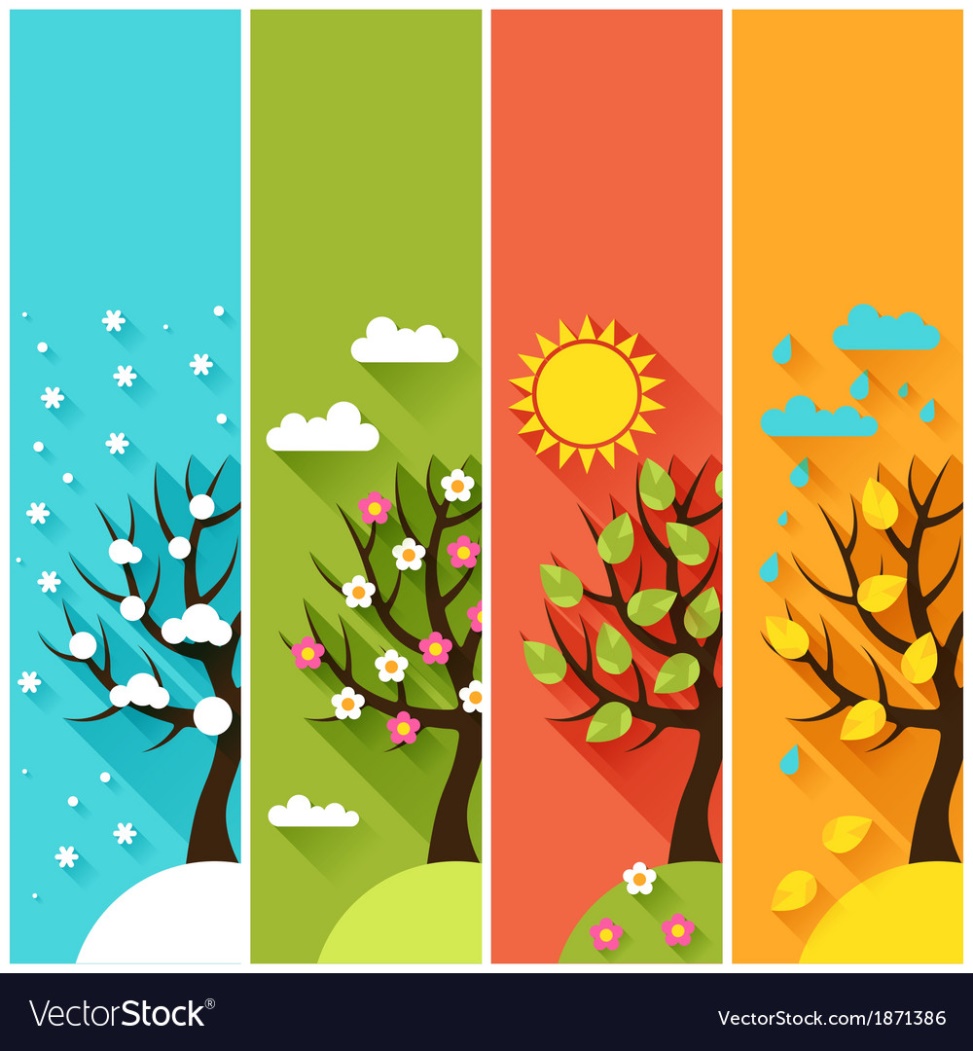 Яка зараз пора року?
Яка температура повітря?
Який місяць року?
Чи були протягом доби опади?
Яке число місяця?
Погода вітряна чи безвітряна?
Який день тижня?
Пригадай
Гра «Я знаю». Назви 5 комах і 5 риб
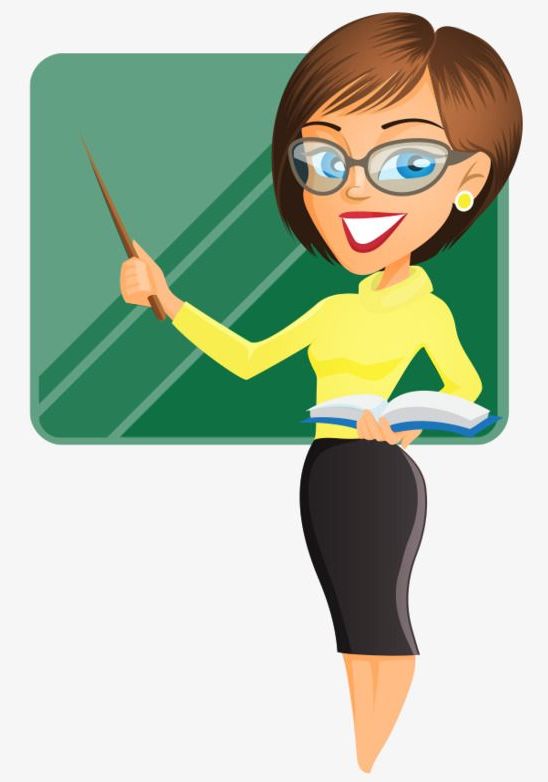 Назви будову тіла риб
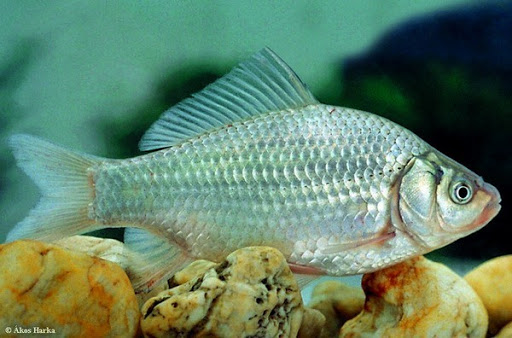 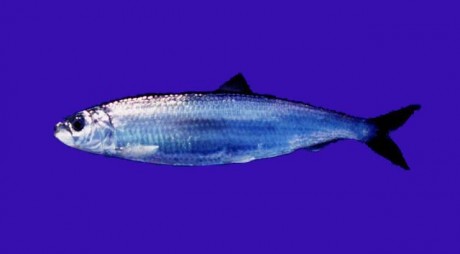 Чим морські риби відрізняються від прісних?
А тепер познайомимося з тваринами, 
які опанували повітряну стихію.
Відгадай загадки
Уночі гуляє,А вдень спочиває,Має круглі очі,Бачить серед ночі.
Біло-чорна скрекотуха
Забалакала нам вуха,
Бо новини непрості
Є у неї на хвості…
Хто ж ця пташка білобока?
Здогадалися?
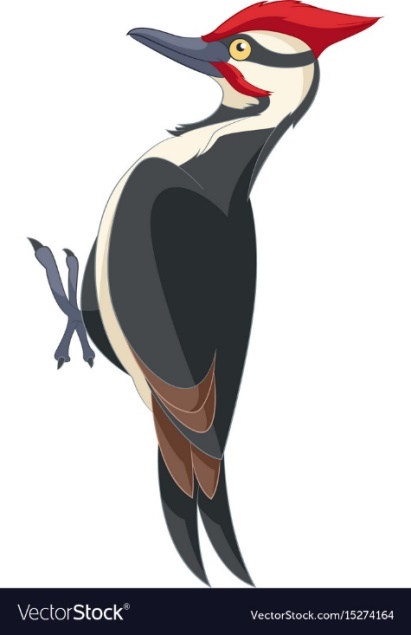 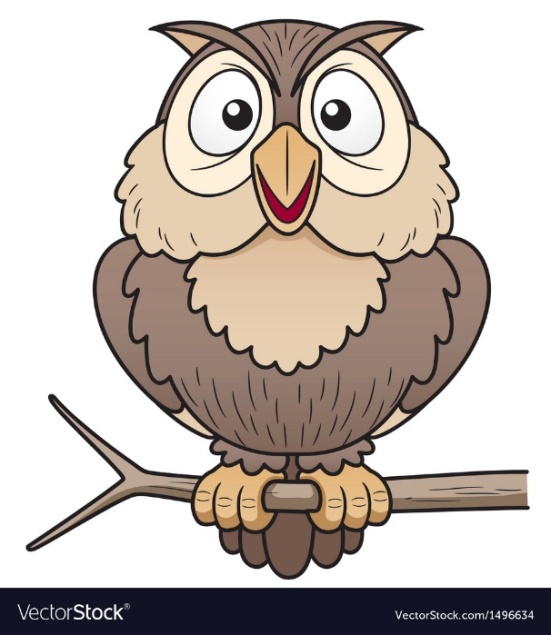 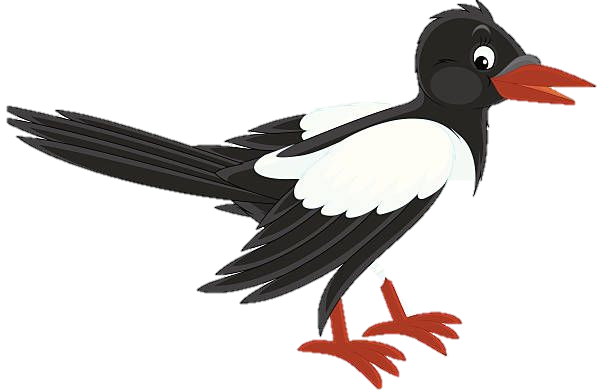 «Тук-тук-тук», - чути стук.
Та цей звук не від рук.
Птаха дзьобом стовбур б’є,
Лікарем для лісу є.
Птахи
Назви їх одним словом.
Розкажи, як птахи рухаються.
Більшість птахів чудово літає. Є й такі, що не вміють літати, а лише бігають або плавають
Упізнай птахів. 
В чому їх особливість?
Пінгвін
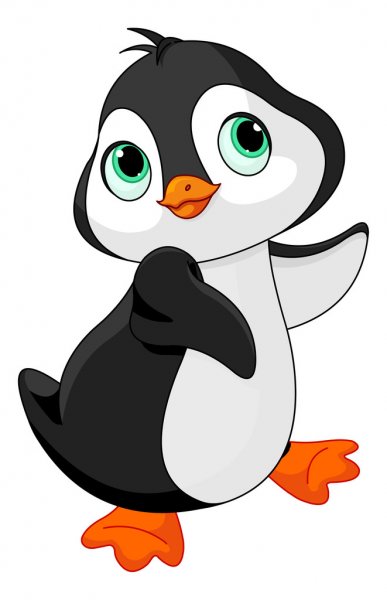 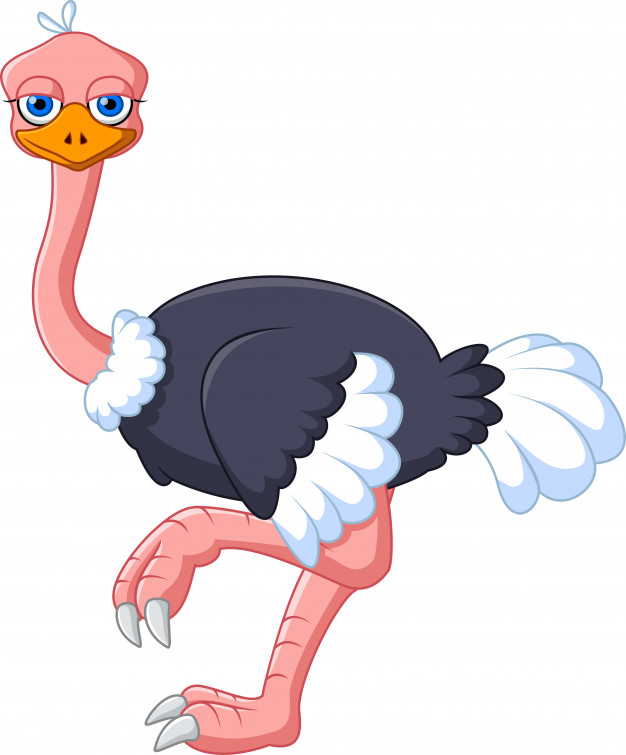 Страус
Пінгвіни – дивовижні птахи. Ці безкрилі водоплавні створіння, більшість яких живуть тільки в Антарктиді і на деяких островах поруч. Пінгвіни прекрасно себе почувають в морській воді. Крила діють як плавники.
Страус – найбільший у світі птах. Через велику масу тіла страуси не можуть літати.  Зате він чудово бігає, розвиваючи швидкість до 70 км\год.
Підручник.
Сторінка
78
Слово вчителя
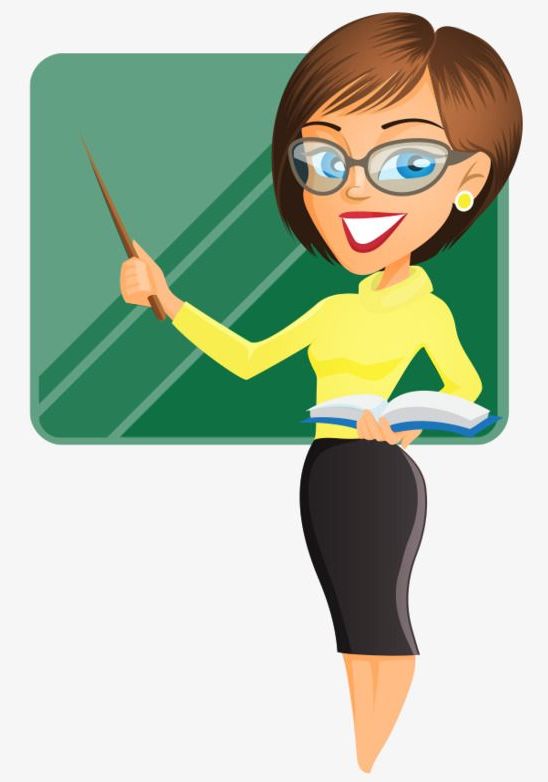 Птахи живуть скрізь на Землі: 
й там, де дуже спекотно, й там, 
де неймовірно холодно. 
Є серед них велетні. 
Є й крихітки, розміром з метелика.
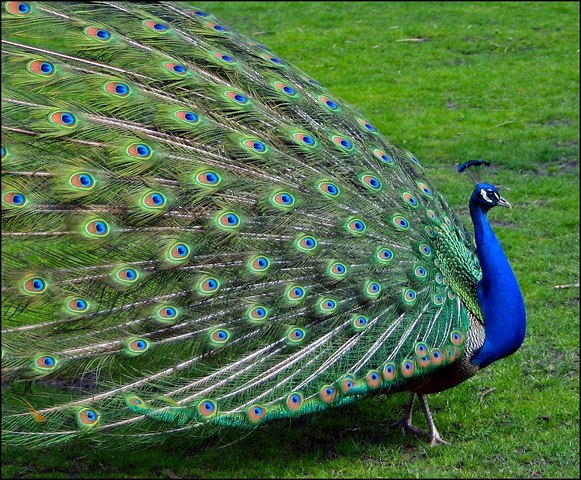 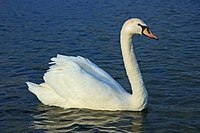 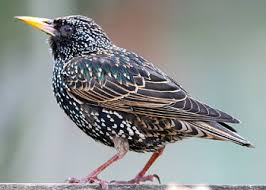 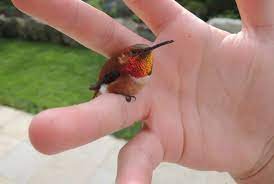 Підручник.
Сторінка
78
Розглянь світлини. Яку користь приносять птахи природі і людині?
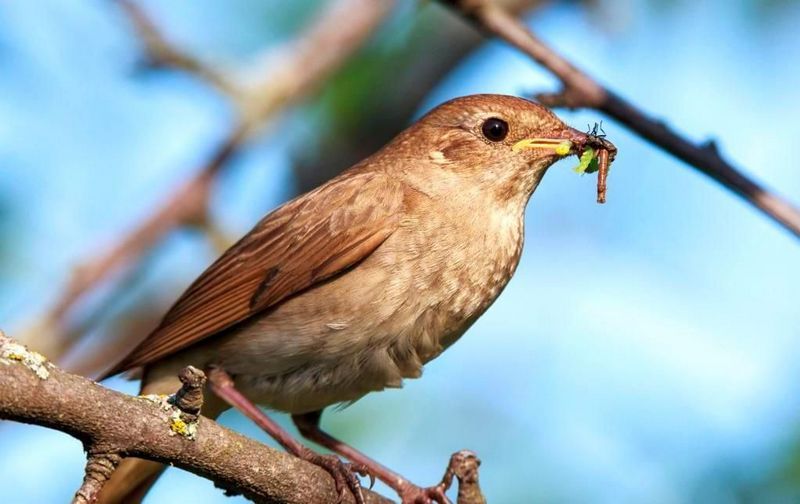 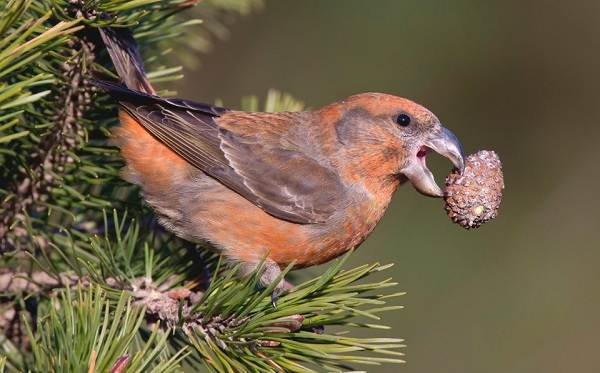 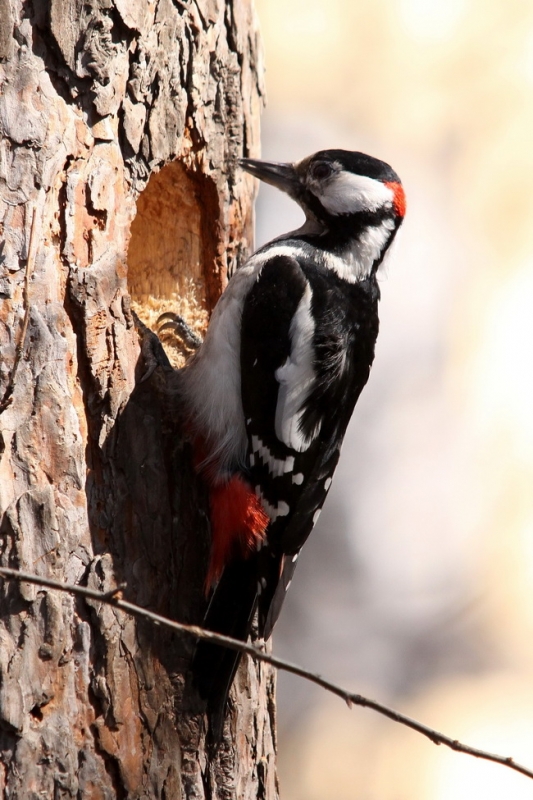 Шишкар
Соловей
Користь від них і для природи, і для людей велика. Адже вони невтомно поїдають комах — шкідників рослин.
Підручник.
Сторінка
78
Дятел
Порівняй птахів між собою за розмірами (довжиною тіла)
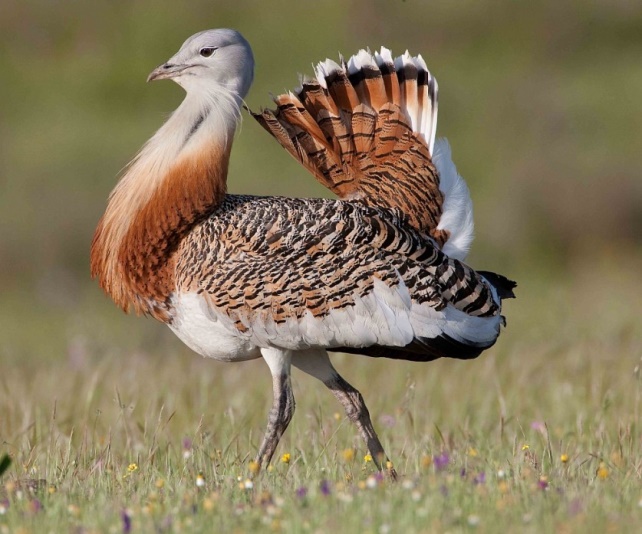 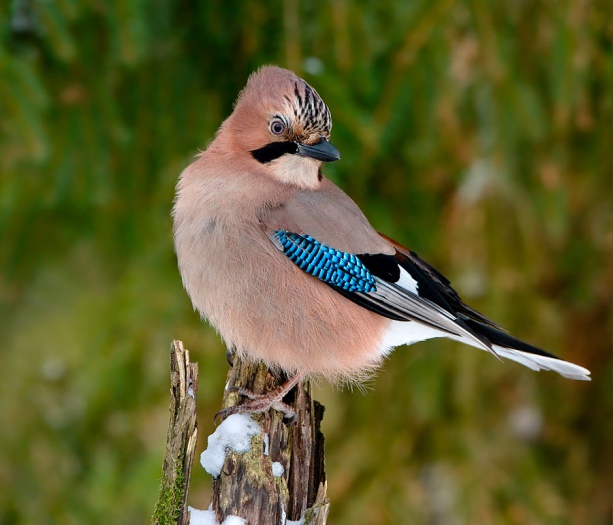 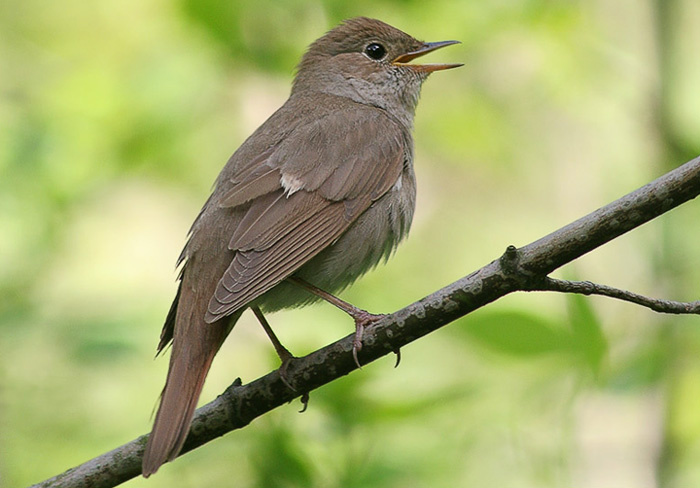 Сойка
35 см
Соловей
17 см
Дрохва 
105 см
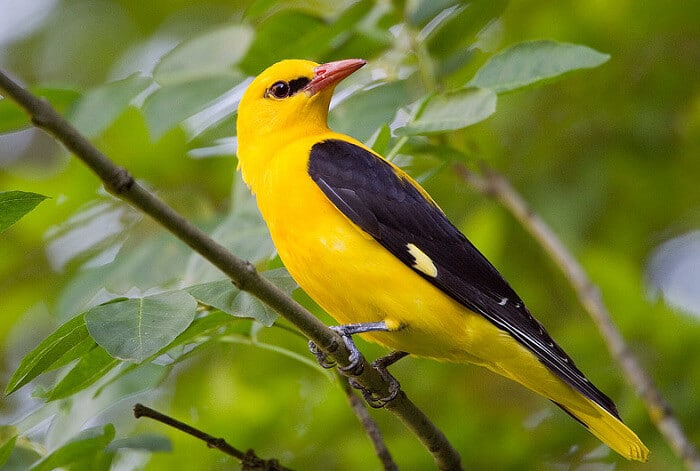 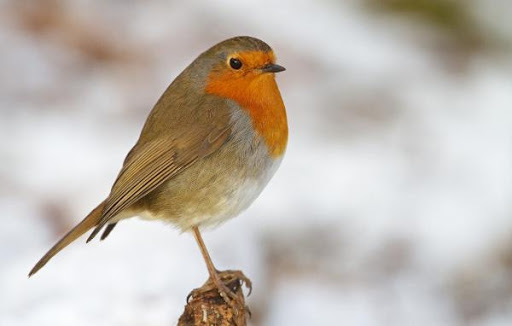 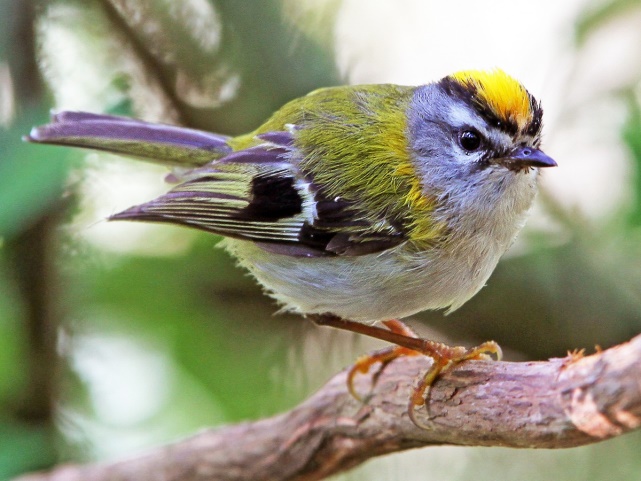 Вивільга
24 см
Вільшанка
14 см
Золотомушка
8 - 9 см
Підручник.
Сторінка
78
Цікаве про птахів України
Найбільший птах України - гриф чорний.
Маса його до 12,5 кілограма, довжина крила — 87 сантиметрів.
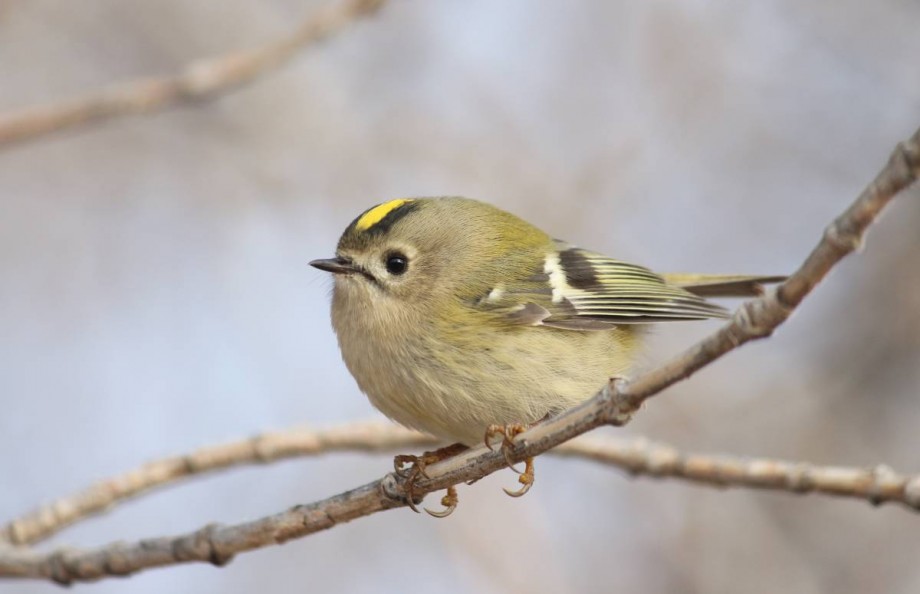 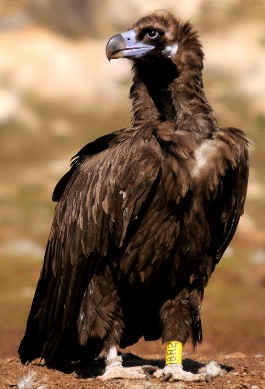 Найменший птах України - корольок.
Його маса 4-5 грамів. Трапляється в гірських і рівнинних хвойних лісах. Його їжа — дрібні комахи, а взимку — частково насіння хвойних порід. Має на голові повздовжну смужку, що нагадує корону (звідки й назва).
Досліди будову тіла птаха
Тіло птахів укрите пір’ям. Його форма сприяє польоту. Тіло поділяють на голову, шию, тулуб і ноги. Замість передніх кінцівок — крила.
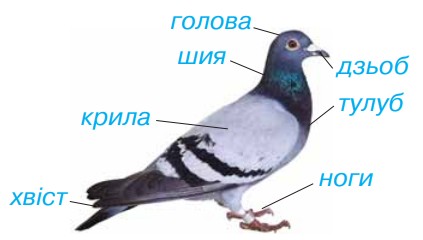 Підручник.
Сторінка
79
Відгадай загадку
Прилетіли гості, 
Сіли на помості.
Без сокири, без лопати
Поробили собі хати.
Яких птахів називають перелітними?
Пташки, які на зиму покидають свій рідний край, називаються перелітними.
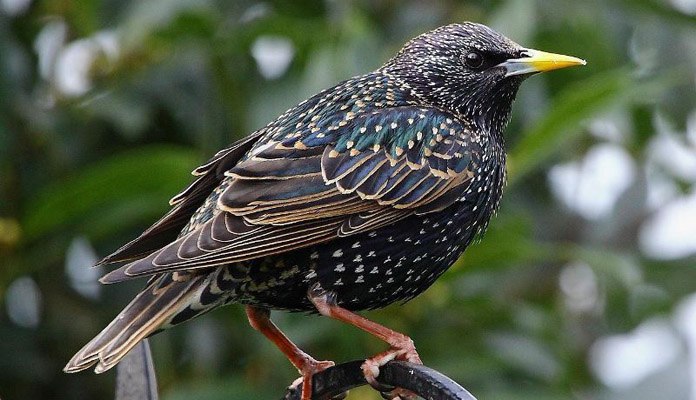 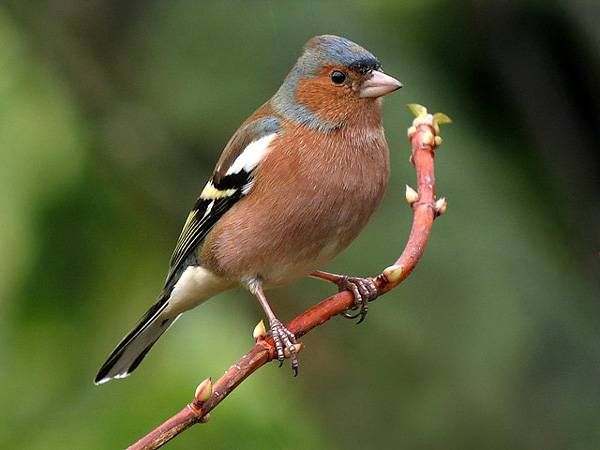 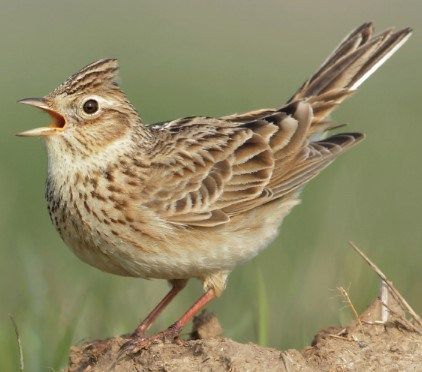 До перелітних пташок належать ластівки, лелеки, зозулі, шпаки, солов'ї, журавлі.
жайворонок
соловей
шпак
Першими у наш край прилітають шпаки, жайворонки і солов’ї.
Пташина вікторина
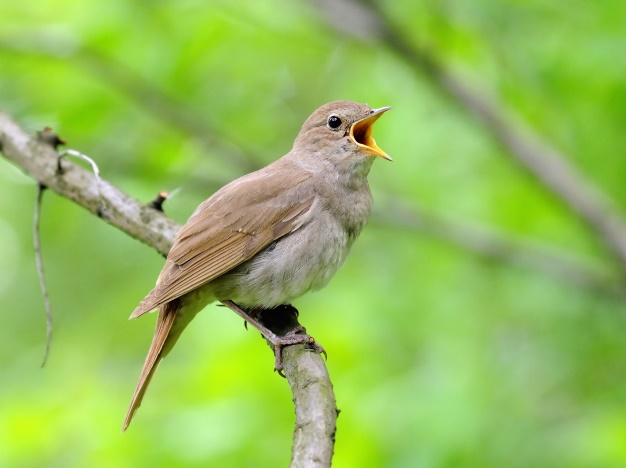 Кожен заслухається співом цього малесенького сіренького співця.
дятел
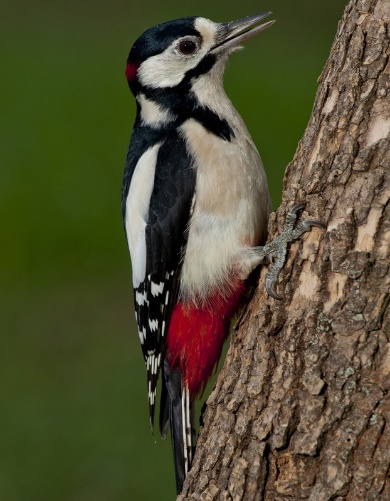 Стукіт цього строкатого птаха ми можемо чути цілий рік.
соловей
зозуля
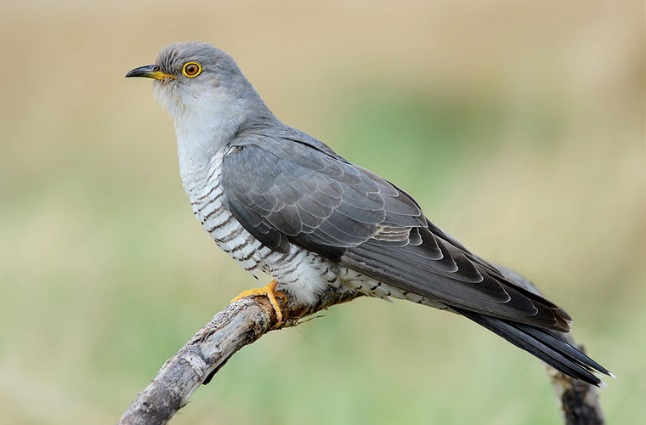 Ця пташка не має свого гнізда і підкидає яйця в гнізда інших птахів.
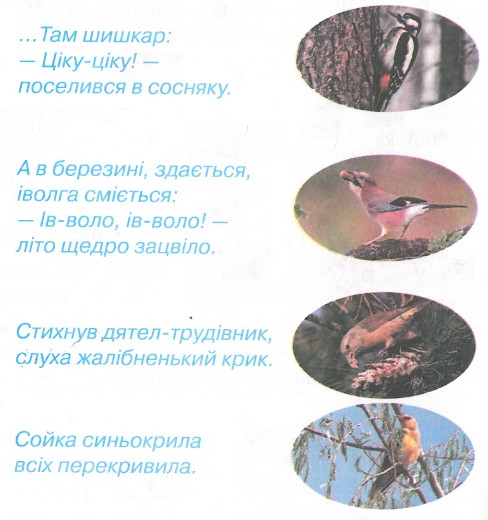 Робота в зошиті
1. Тренуй свою спостережливість. Учись розпізнавати птахів у природі. Підкресли у вірші назви птахів. Проведи лінії до їхніх зображень.
Сторінка
35
Цікаво знати
Солов’ї, так само як і люди, вчаться співати тривалий час. Лише на третьому році життя вони стають справжніми співаками. У навчанні найголовніше, щоб молоді солов’ї мали змогу слухати старших. Досвідчені солов’ї - це ніби вчителі для молодих солов’їв. Його спів настільки високий і чистий, що людина, слухаючи соловейка, підноситься духом, очищується душевно і втішається чуттями. Він - передвісник справжньої весни в лісах та гаях.
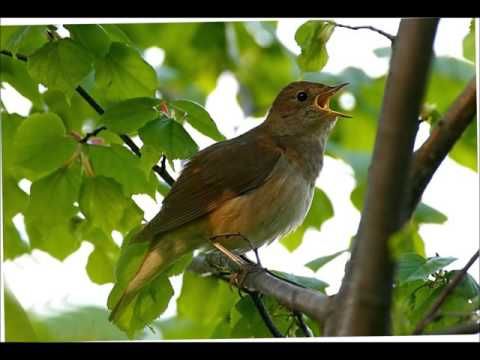 Підсумуй свої знання
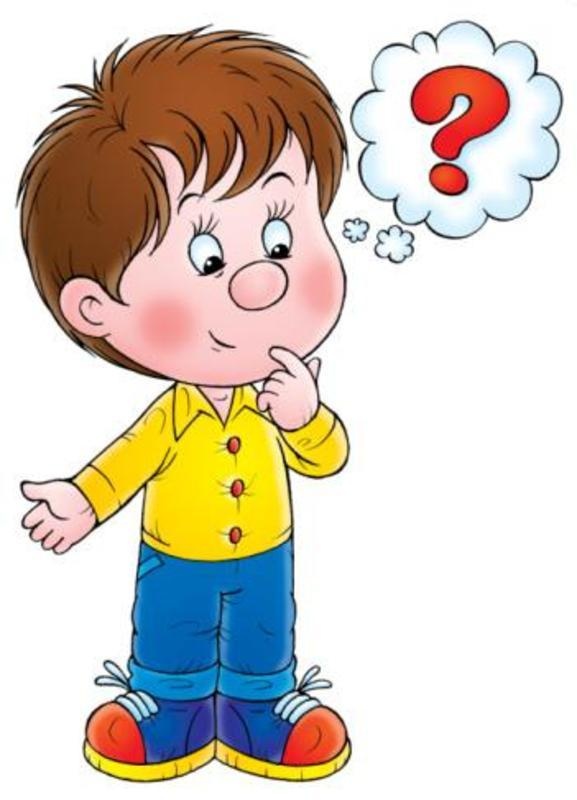 Яку будову мають птахи?
Яку користь приносять птахи 
природі й людині?
Назви найбільшого й найменшого птахів України
Яких птахів називають перелітними?
Чи цікаво тобі вивчати тварин?
Рефлексія
Оціни свою роботу на уроці висловами звіряток
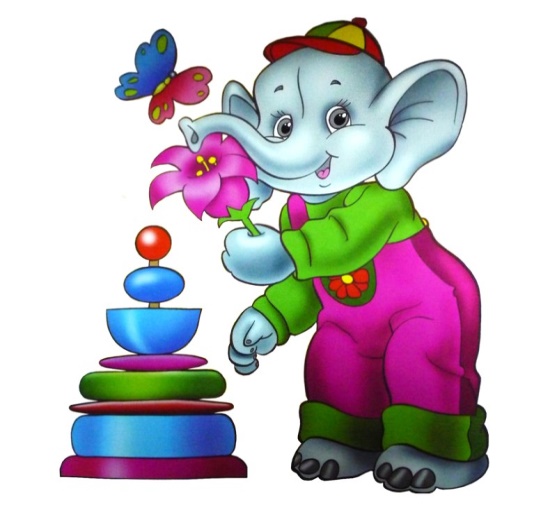 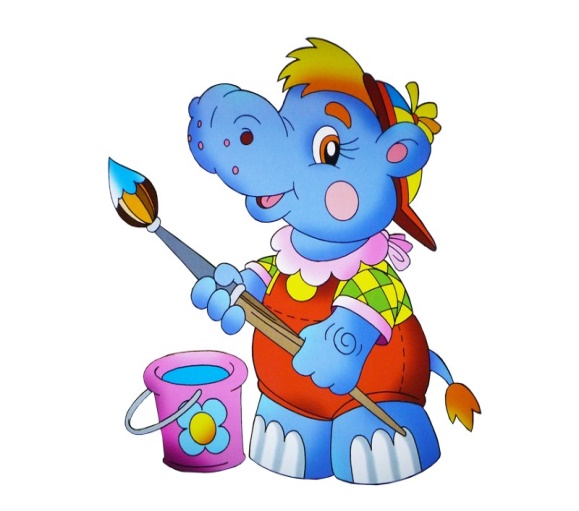 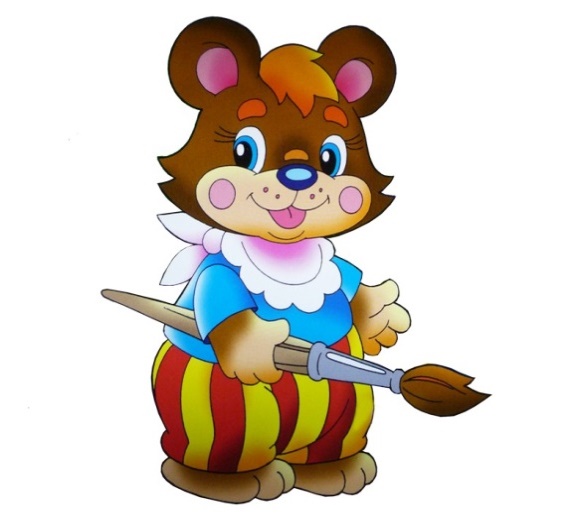 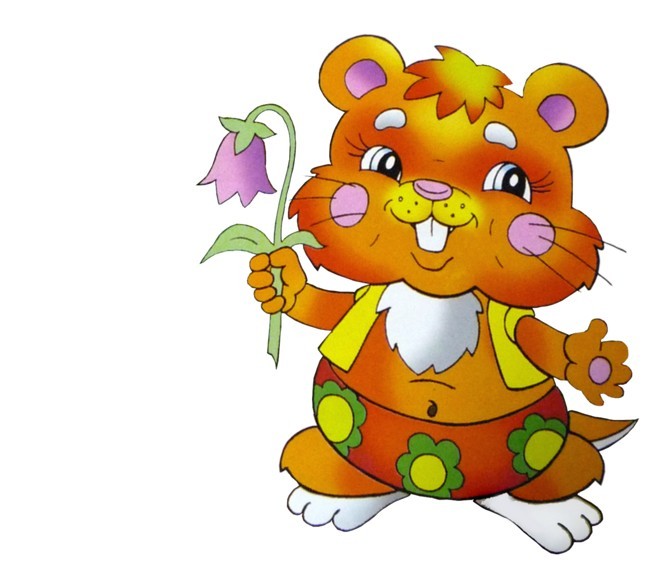 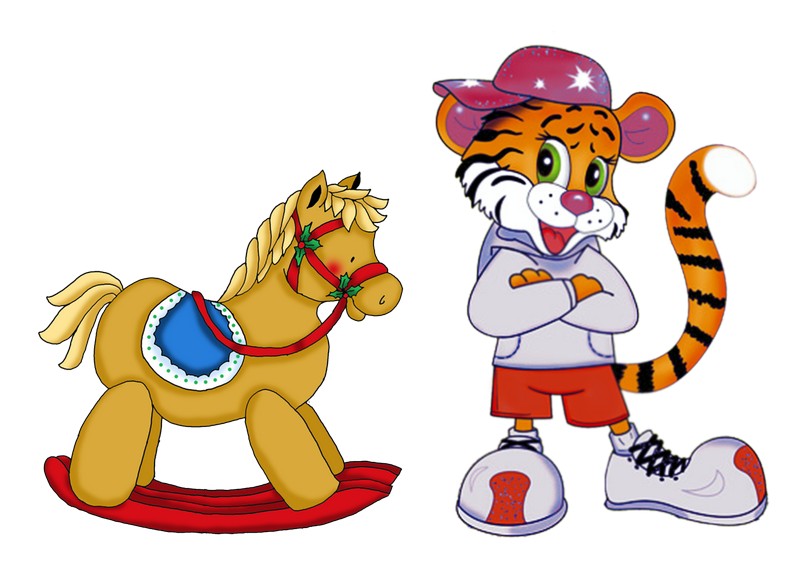 Цікава інформація
З усім впорав/лася
Мені допомогали
Я готовий/а до наступного уроку
Це було просто
Щоби відкрити інтерактивне завдання, натисніть на помаранчевий прямокутник.
Відкрити онлайнове інтерактивне завдання